Perennial Questions
What is really real?
Perennial Questions
What is really real?


 Top-down
Perennial Questions
What is really real?


 Top-down

Bottom-up
Perennial Questions
What is really real?


 Top-down

Bottom-up

19th-century inversions:

Darwin, Marx, Freud
Perennial Questions
What is really real?


 Top-down

Bottom-up

19th-century inversions:

Darwin, Marx, Freud

Schopenhauer:  

The world has two aspects — Will and Representation

The World as Will and Representation (1818, 2nd ed. 1844, 3rd ed. 1859)
Will:  striving, conflict, tumult, agitation  

blind inclination — from energistic forces and physical matter to self-consciousness
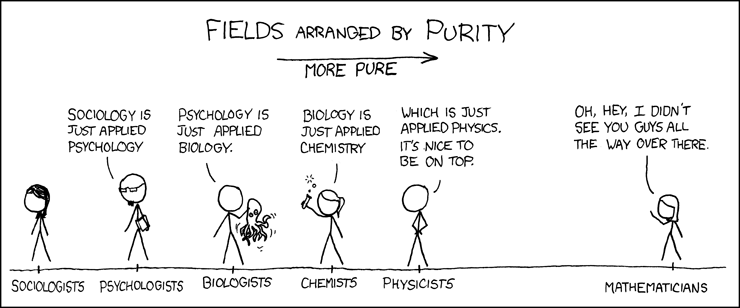 Will:  striving, conflict, tumult, agitation  

blind inclination — from energistic forces and physical matter to self-consciousness
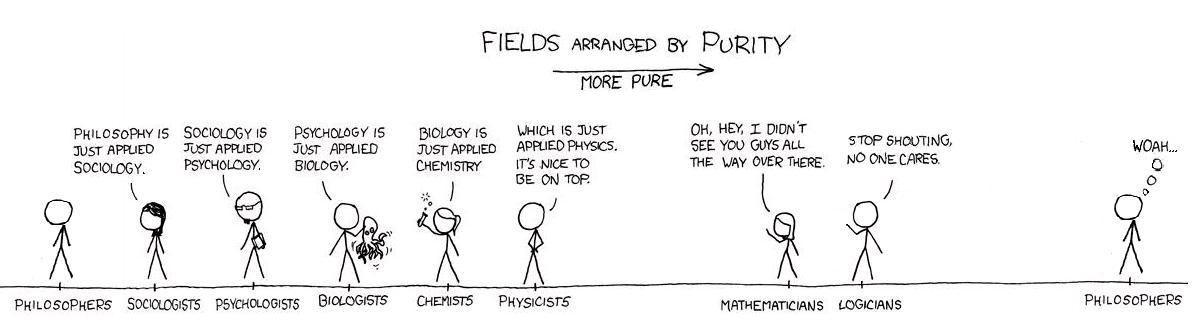 Will:  striving, conflict, tumult, agitation  

blind inclination — from energistic forces and physical matter to self-consciousness
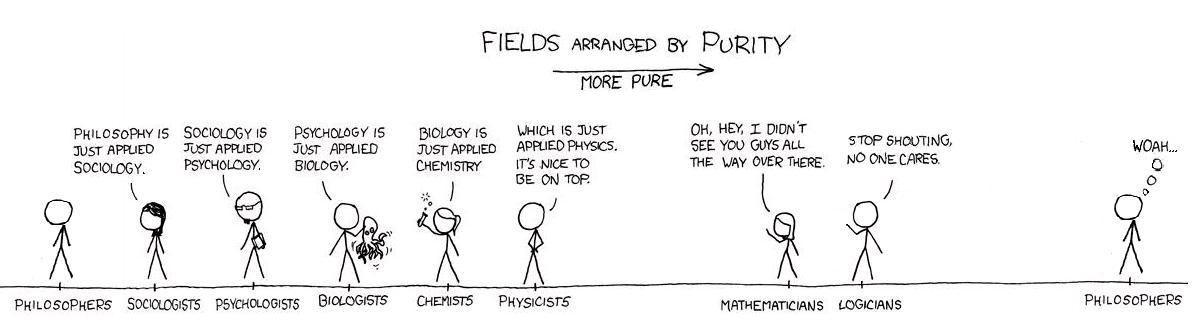 In Darwinian terms: 
consciousness / reason is at best just a chance adaptation, useful for survival
Will:  striving, conflict, tumult, agitation  

blind inclination — from energistic forces and physical matter to self-consciousness
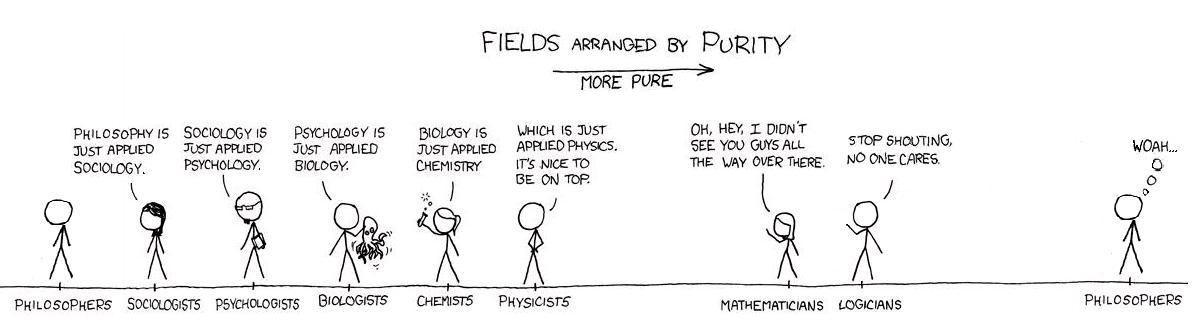 In Darwinian terms: 
consciousness / reason is at best just a chance adaptation, useful for survival

Schopenhauer: it’s worse — 
reason is what uncovers our inexorable misery, meaninglessness
Will:  striving, conflict, tumult, agitation  

blind inclination — from energistic forces and physical matter to self-consciousness
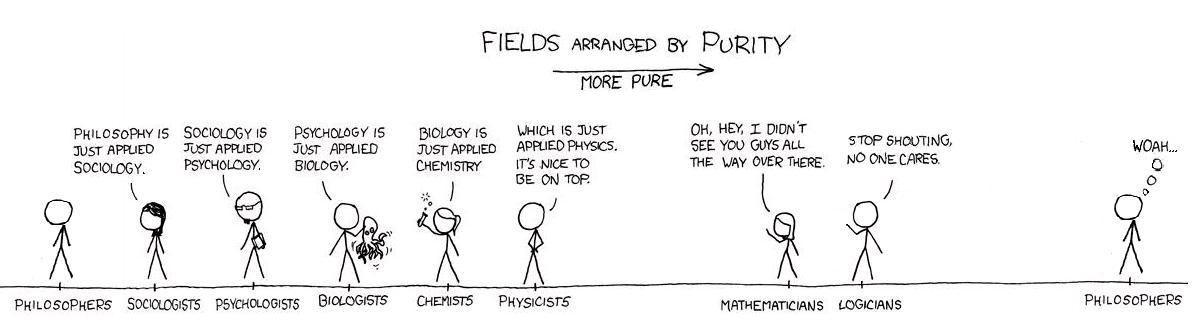 In Darwinian terms: 
consciousness / reason is at best just a chance adaptation, useful for survival

Schopenhauer: it’s worse — 
reason is what uncovers our inexorable misery, meaninglessness
[Speaker Notes: Silenus: That the best thing for a man is not to be born, and if already born, to die as soon as possible.
Dionysus’ lackey

Orpheus is the only one who can put a stop to ixion’s wheel sisiphus’s boulder, etc.]
Representation (reason, rationality, perception): 

The ‘daylight’ of consciousness

Illusion of a well-ordered surface

Principle of sufficient reason (causality)

Principle of Individuation (objective knowledge)
Representation (reason, rationality, perception): 

The ‘daylight’ of consciousness

Illusion of a well-ordered surface

Principle of sufficient reason (causality)

Principle of Individuation (objective knowledge)


The will objectifies itself in physical objects:
Representation (reason, rationality, perception): 

The ‘daylight’ of consciousness

Illusion of a well-ordered surface

Principle of sufficient reason (causality)

Principle of Individuation (objective knowledge)


The will objectifies itself in physical objects:

Digestive organs are objectified hunger

Genitals are objectified sexual desire
[Speaker Notes: (teeth to guts to anus)]
Schopenhauer’s 
metaphysics of music:

If everything we experience is a representation, 

then what is music representative of?
Schopenhauer’s 
metaphysics of music:

If everything we experience is a representation, 

then what is music representative of? 


The Will (energy, desire) as it is in itself
Richard Wagner
Tristan und Isolde (1859, 1st performance: 1865)

"henceforth no end to the yearning, longing, rapture, and misery of love: world, power, fame, honor, chivalry, loyalty, and friendship, scattered like an insubstantial dream; one thing alone left living: longing, longing unquenchable, desire forever renewing itself, craving and languishing; one sole redemption: death, surcease of being, the sleep that knows no waking”
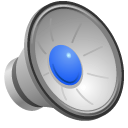 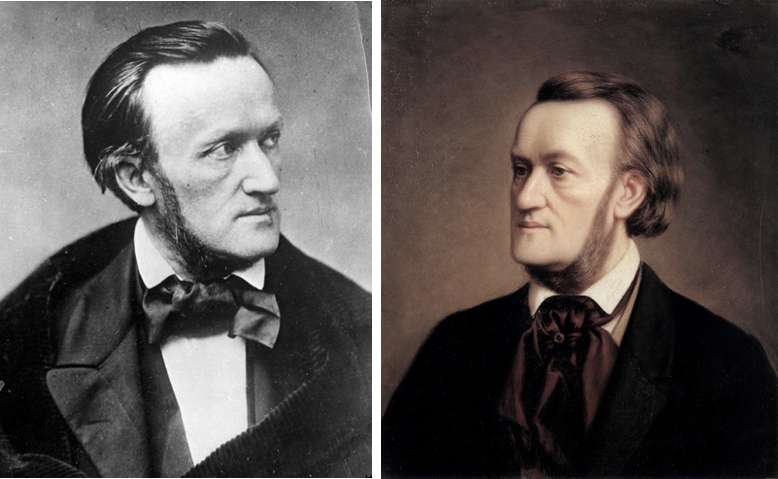 Sigmund Freud on Dreams and Desire
The Interpretation of Dreams (1899)

The Dream-Work (1905)
																

Dreaming is a form of involuntary thinking

If it’s involuntary it is distinct from consciousness / conscious choice 
(prefrontal cortex becomes inactive)

The mind operates through freely associative structures 
(orbitofrontal cortex is active)

Dreams reveal the structure of this thinking as a sort of Gestalt
[Speaker Notes: There is something within you, beyond the “you” that thinks

why should we think there is an unconsciousness at all?  

1 parapraxis, Freudian slip (mean your mother) actually means something (embarassing) 
2 gaps in memory (can remember a word) 
3 force of habit]
Sigmund Freud on Dreams and Desire
Instinct: an impulse originating in body and transferred to mind


3 aspects of consciousness:

Unconscious (hidden, unknown knowns)

Preconscious (accessible, but subject to lapses)

Conscious (mode of rational thought / choice)
[Speaker Notes: Georg Groddeck: “The statement I live is only conditionally correct.  "man is lived by the it" - feature-placing]
Sigmund Freud on Dreams and Desire
Instinct: an impulse originating in body and transferred to mind


3 aspects of consciousness:

Id / Es / “it” (desire, drives)

Ego / Ich / “I” (reality checking)

Superego / Über-ich / “collective consciousness” (laws, rules, prohibitions)
[Speaker Notes: Id / es / “it” (locus of desire, drives, I want)

Ego / ich / “I” (reality checking, what is possible / beneficial relative to external reality)

Superego / Über-ich / collective consciousness (laws, rules prohibitions)]
Defense mechanisms
How does the conscious mind deal with unacceptable drives/desires?


Repression

Sublimation

Neuroses

Dreams
[Speaker Notes: Sublimation (from solid to gas) e.g., from aggression to surgery]
Dream Work
The mind imposes meaning / structure on random stimuli

through free association

cp. Montage technique | we fill it in sponataneously
[Speaker Notes: even if random, the mind imposes structure on it through free association]
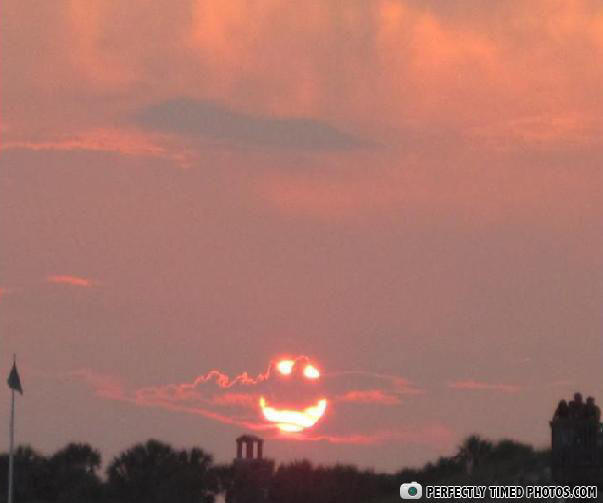 [Speaker Notes: The mind imposes meaning | structure | through association

Montage technique | we fill it in sponataneously]
Repression 

	the dream disguise

	an evolutionary adaption for self-preservation

	why interpretation is necessary

Condensation

	creates meaningful unity between causally unrelated things
	
	(people/places can change qualities but still somehow remain the 	same)

Displacement 

	potentially harmful thoughts are rendered innocuous / trivial
[Speaker Notes: Repression self-censorship in the preconscious

The tension of sexual reproduction

Id (propagation of the species)
Ego (self-preservation)

Pleasure / Danger


Scottie: castration is transferred into desire to control / create M anew]